Archaeological Institute of America
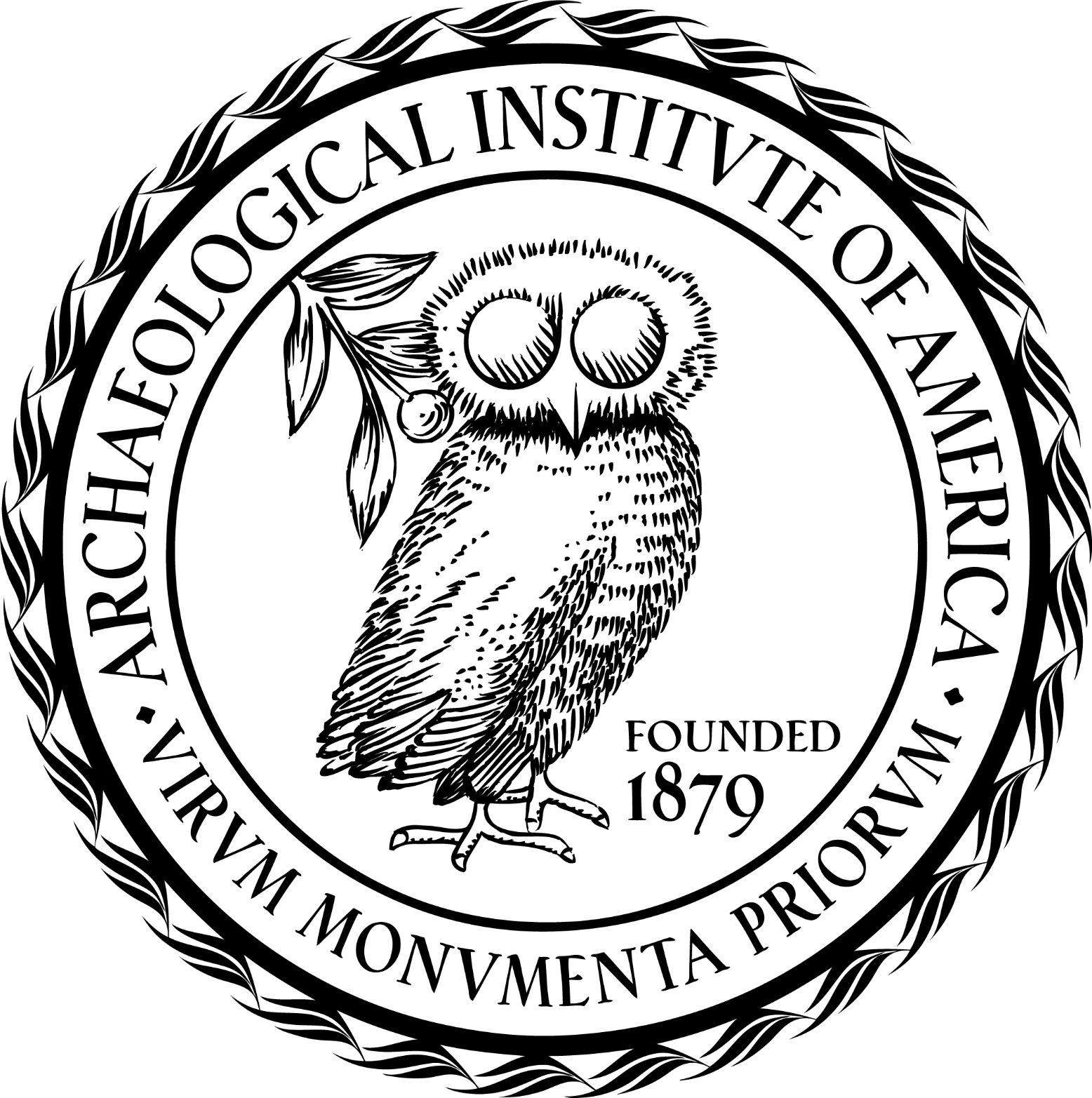 excavate
educate
advocate
The Cesnola Lectures on Cyprus
www.archaeological.org